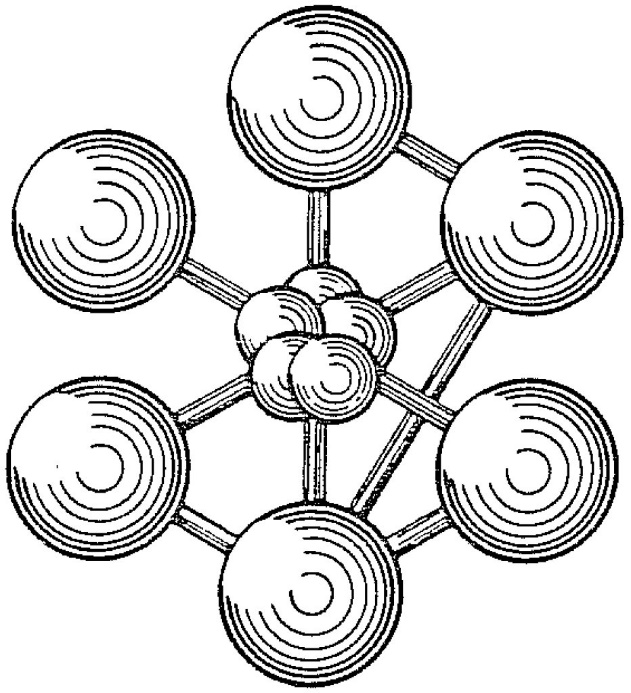 CAST3M : 40 ans
Pierre Verpeaux				DES/ISAS/DM2S/SEMT, CEA Saclay, France
SOMMAIRE
Généralités
 Un peu d’histoire…
 Diffusion
 Une conception toujours d’actualité
 Ebauche de Bilan
 Comparaison 1986/2023
Illustrations
DRMP/SRMA/LTA - Dr Serge PASCAL
2
Généralités
Logiciel général d’éléments finis pour la mécanique  des structures et des fluides
Large domaine de couverture : mécanique, thermique, magnétisme…
Non-linéarités matérielles et géométriques :
Plasticité, Viscoplasticité, Endommagement, Rupture
Contact, Frottement
Dynamique, Flambement, Instabilité, Analyse modale
Conduction, Convection, Rayonnement
Turbulence
 0D, 1D, 2D, 3D
 Développé principalement au CEA/DES/DM2S
Généralités
Objectifs de CAST3M
Donner à l’utilisateur la possibilité de traiter tout problème de mécanique des milieux continus Pouvoir tout faire (par la MEF)
Faciliter le développement et la modélisation
décomposition en opérations élémentaires  « souplesse »

 Caractéristiques principales
Méthode des éléments finis
Interfaçage via un langage d’enchainement de haut niveau (Gibiane)
Accès à toutes les variables du problème

 Environnement
Traitement batch ou interactif
Disponible sur plateformes UNIX, PC-Linux, PC-Windows, Apple
Inclut pré, post-traitements et visualisation
Aide en ligne
J. Rastoin
S. Goldstein, A. Hoffmann, M. Livolant
R.J. Gibert, F. Gantenbein
Codes de calcul en mécanique
COCO (maillage)
TEDEL (poutres, tuyaux), TRICO (coques)
PASTEL (2D, plasticité)  INCA (A. Combescure)
BILBO (3D, massif) (T. Charras)
DELPHINE (thermique)
AQUAMODE (analyse modale)
ESPACE, TEMPS, VISU (post-traitement)
SANSON (propriétés équivalentes)
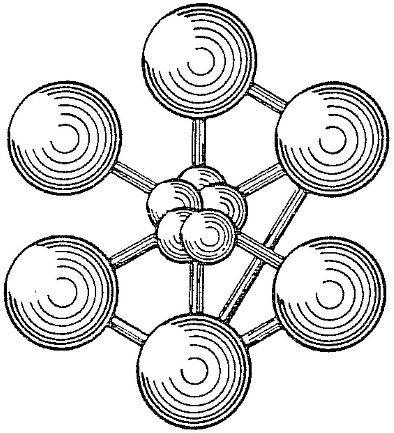 CEA-SEMT
AQUAMODE
INCA
TRICO
COCO
ESPACE
SANSON
TEMPS
VISU
CASTEM
TEDEL
BILBO
1981 : démarrage GIBI (mailleur, P. Verpeaux)
1983 : lancement projet Castem 2000 sur le concept de GIBI
1986 : présentation officielle de Castem 2000 (A. Combescure, A. Millard)
DELPHINE
Développement d’outils métier sur base Castem, par exemple les codes combustibles :
1991 : TOUTATIS (C. Guérin, A. Fillatre, S. Serror, N. Hourdequin, F. Bentejac)
1995 : ESUS (D. Robert-Mougin, C. Poussard, C. Strub, O. Fandeur, F. Bentejac)
Castem 2000  Cast3M
Plateformes de développement d’outils métiers :
 Pléiades (Cast3M : thermomécanique, maquettage applications, pré/post-traitement)
SMAC (assemblage combustible REP)
 DOMAJEUR2 (faisceau d’aiguilles combustibles Astrid)
 HARMONIE2 (assemblages cœur Astrid)
Simulation de la fabrication additive (procédures métier SOUDAGE et WAAM)
 ColHySE (colonne pulsée diphasique)
Un peu d’histoire…
1970
1980
1990
2000
2010
2020
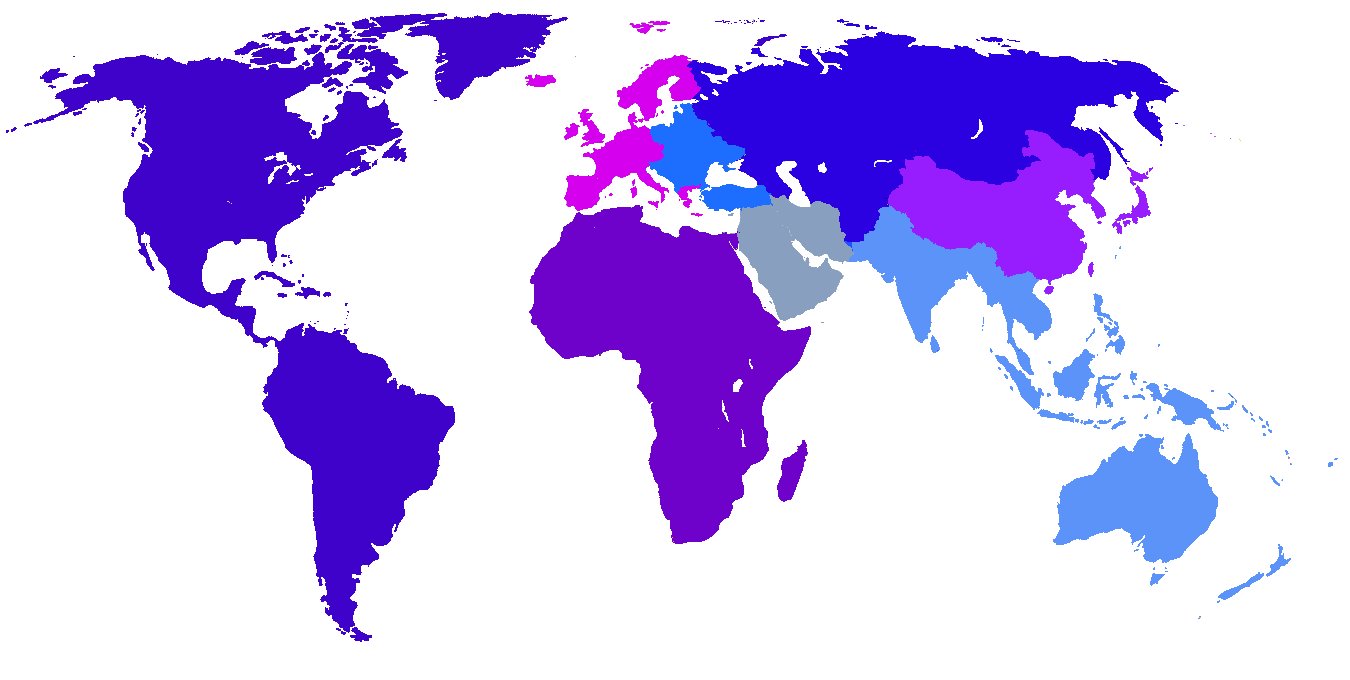 Industries
Universités
Diffusion
Téléchargements : 1600 (2007), 1640 (2008)

France (~80%), Maghreb, UE
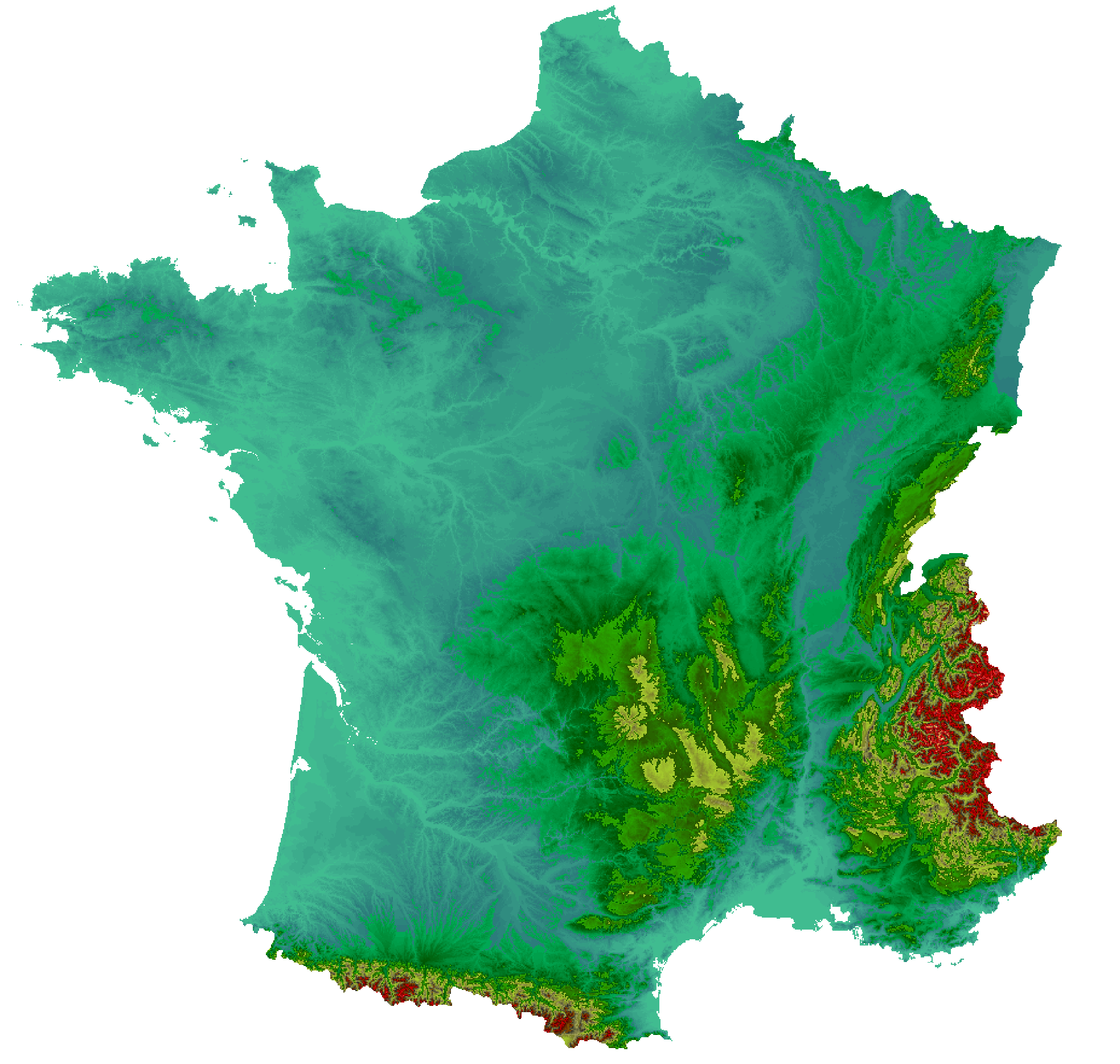 année	 2007    2008
étudiants	 754        930
doctorants	 135        120
universitaires	 207        180
ingénieurs 	 410        280
CEA	 102
Industries
Universités
Diffusion
Diffusion et compléments
Formations à Cast3M
4 types de formation : débutant / avancée / fabrication additive / développeur
2 sessions / an : 1 en présentiel, 1 en distanciel
Formations gratuites pour les participants

Cast3M en quelques chiffres
~ 1 500 000 instructions fortran
6617 sous programmes
550 opérateurs élémentaires
506 procédures, 168252 lignes
~ 200 modèles de comportement
 Appliqué et amélioré en continu depuis 1986
Une conception toujours d’actualité
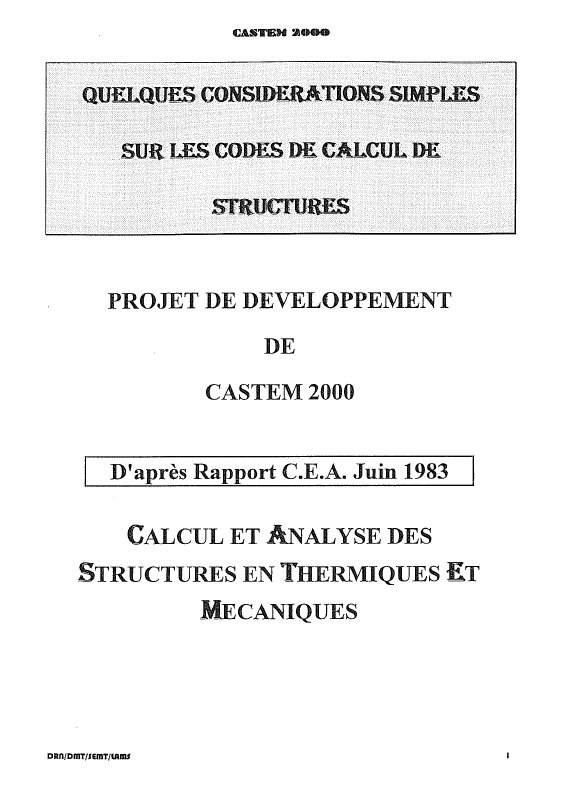 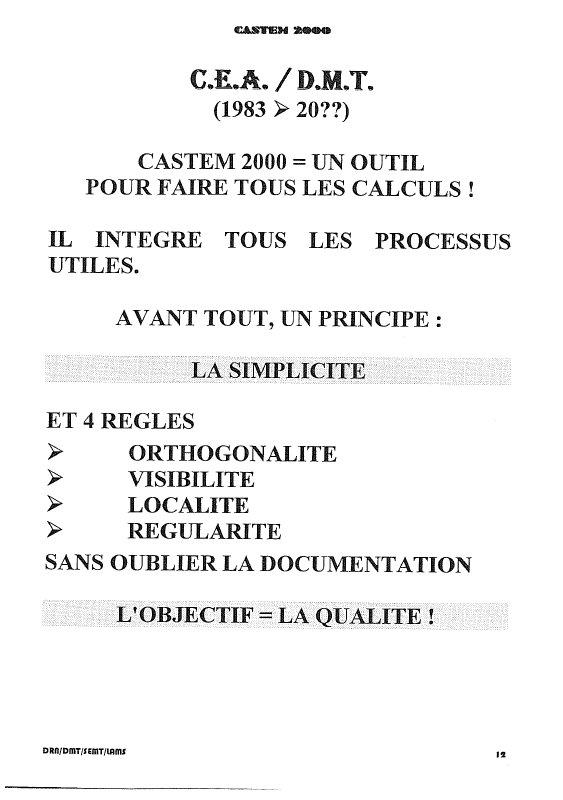 Une conception toujours d’actualité
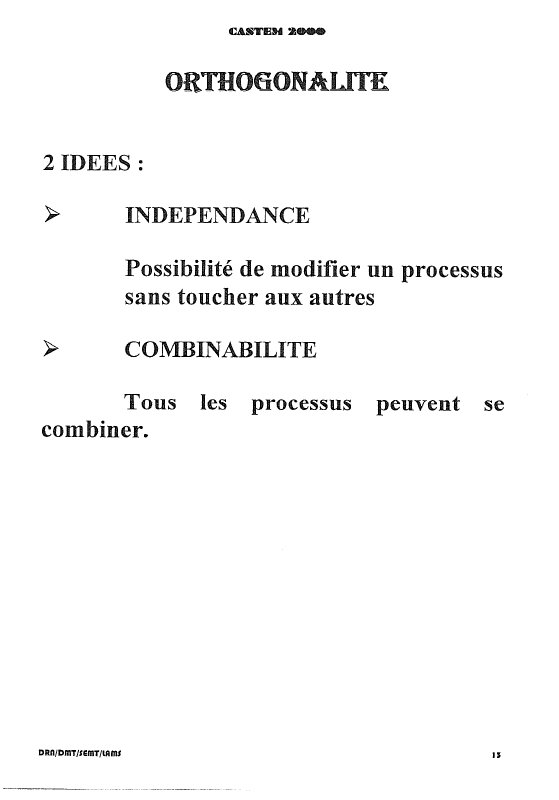 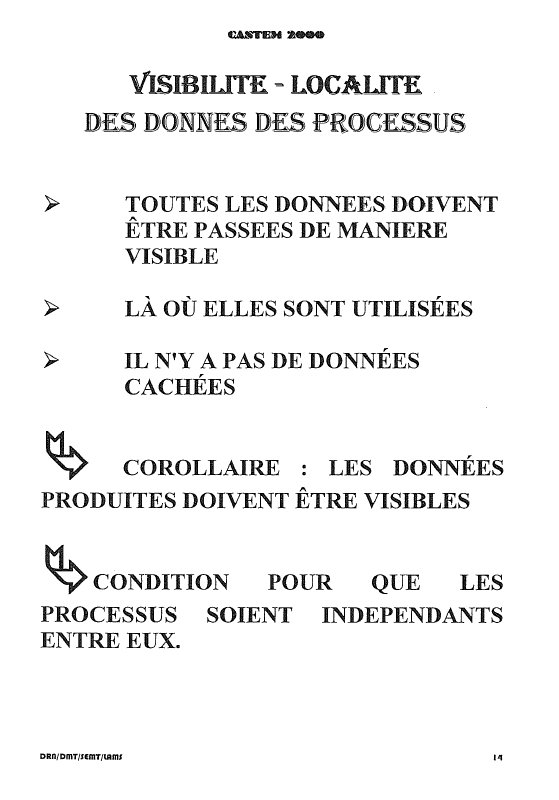 Une conception toujours d’actualité
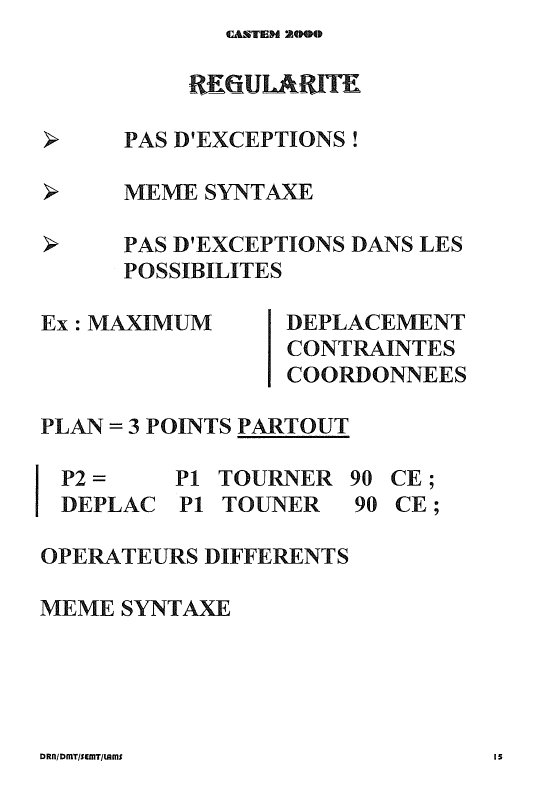 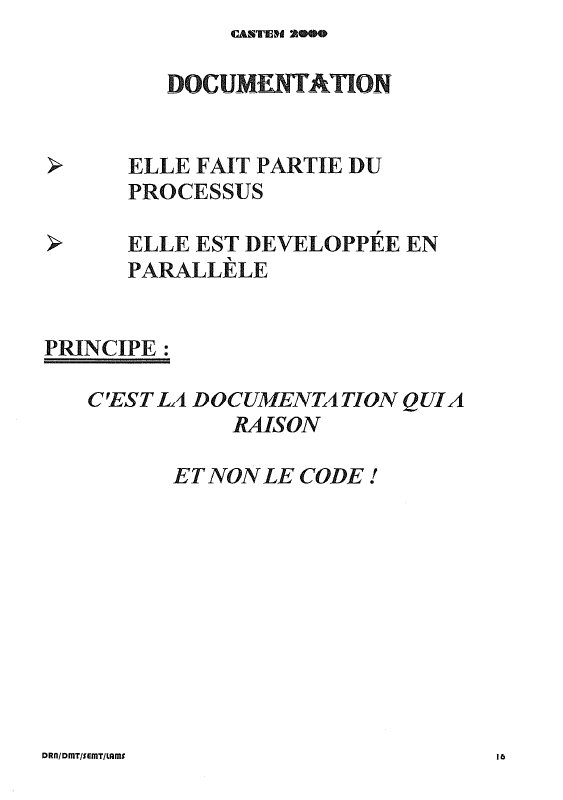 Ebauche de Bilan
Une méthode de travail
Réunion de développement, spécification formelle
Coder la documentation et non documenter le code
Intégration continu des développements
« rolling release »: version courante en interne
Versions annuelles pour les utilisateurs extérieurs
Tests intelligents à l’aide du langage d’enchainement:
Comparaison à des solutions analytiques ou à des méthodes numériques différentes
Comparaison à des expériences
Vérification de grandeurs physiques
 Développé principalement au CEA/DES/DM2S, avec des contributions extérieures
Ebauche de Bilan
Des choix heureux
Modèle de conception:
Algèbre d’objets immuables munie de lois de composition
Pas d’effet de bord (autant que possible)
Hiérarchie de langages:
Fortran: toujours en amélioration et supporte les nouvelles architectures matérielles
Esope: gestion de la hiérarchie mémoire plus que jamais d’actualité
Gibiane: langage de modélisation
langage abstrait de description et manipulation d’objets
Possibilité de programmation et d’encapsulation  
Gestion de la permanence des objets
Ne conserver que les objets accessibles
Retasser les nœuds en cours de calcul
Ebauche de Bilan
Des choix heureux
Un code unique intégrant toutes les étapes du calcul
Une approche objet (abstrait)
Des objets physiques ou mathématiques pertinents
Une structure unique de fichier pour le stockage permanent
Interruption/reprise
Calcul incrémental
Communication avec d’autres codes
Interface graphique indépendante du matériel/logiciel
Xwindow et variantes. OpenGL
Postscript
Système unifié de gestion d’erreurs (et de soucis)
Ebauche de Bilan
Des choix heureux
Utilisation d’un schéma de point fixe en non-linéaire
Pas d’hypothèse sur la continuité/différentiabilité du problème
F  = B Sigma
Opérateur d’itération arbitraire
Pas de cumul d’erreur
Représentation des conditions de Dirichlet par multiplicateur de Lagrange
Unilatéral trivial
Ne préjuge pas de la méthode numérique de résolution
Généralisation des méthodes en O(n), n étant la taille du modèle sur lequel porte l’opération, et non le problème global. Tri rapide en O(n.log(n))
Scalabilité
Ebauche de Bilan
Des choix discutables
Pas d’objets nœuds
Objet caché et partagé
Mais un objet configuration
Syntaxe des opérateurs en français
Duplication de fonctions, doublons, factorisation des opérations laborieuse
Manque de régularité
Les opérateurs et les procédures sont des objets ordinaires
Surcharge possible des opérateurs
Portée des noms dans les procédures
Modèle de parallélisme MultipleOpérateurs-MultipleObjets très ambitieux
Déplacements incrémentaux, mais réactions totales
Comparaison 1986/2023
1986
Fortran 77, 32bits, Esope V9
IBM 370 MVS 1 processeur 16Mo mémoire
Cray 1 1Mmots(64 bits)
104 éléments Coques
Plasticité isotrope/cinématique
Graphique sur table traçante

2023
Fortran 2008, 64 bits, Esope MT2, Pthreads, OpenMP
PC Linux/Windows 64 processeurs 64Go mémoire
106 éléments cubes
Thermoplasticité, endommagement, fluage, contact
Graphique 3D
Comparaison 1986/2023
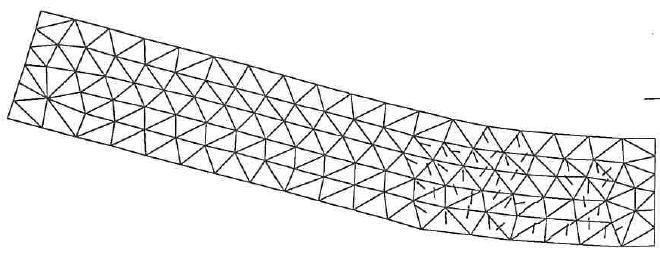 1986




2023
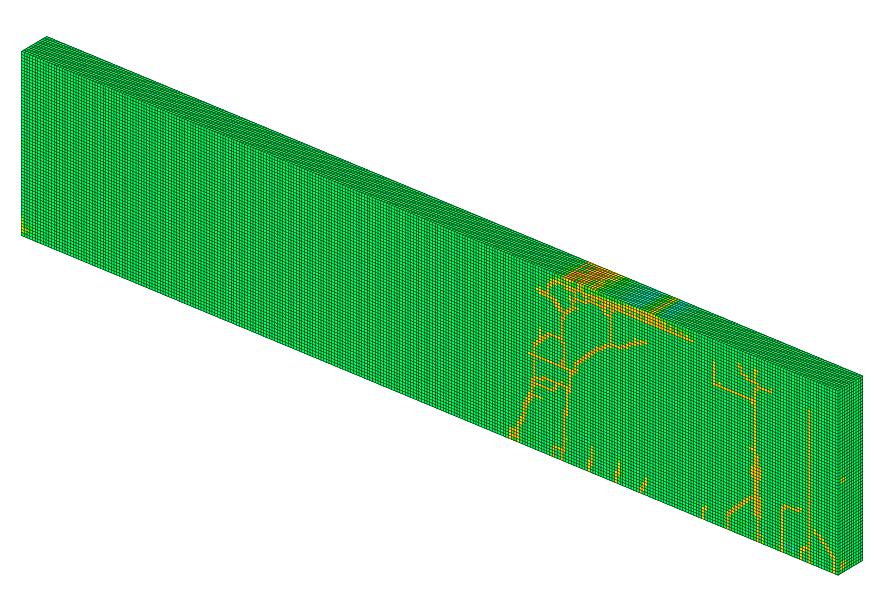 Merci de votre attention
CEA SACLAY
91191 Gif-sur-Yvette Cedex
France
Pierre.Verpeaux@cea.fr
Standard. + 33 1 69 08 60 00